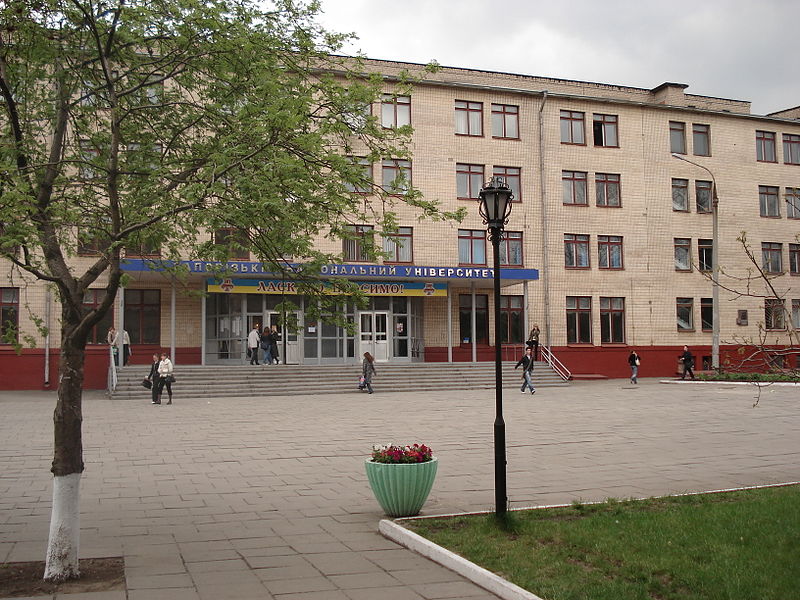 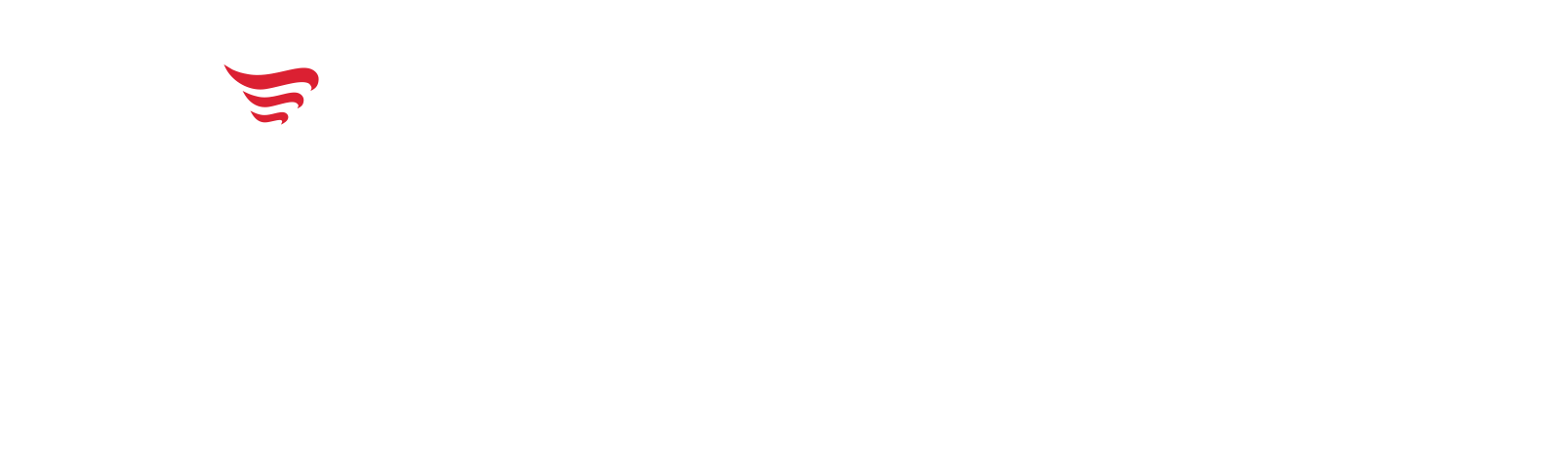 ЗАПОРІЗЬКИЙ НАЦІОНАЛЬНИЙ УНІВЕРСИТЕТ
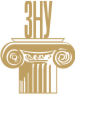 EDUCATION CENTRE
ФІЛОЛОГІЧНИЙ ФАКУЛЬТЕТ
New step in your development
…….
АКТУАЛЬНІ ПРОБЛЕМИ СУЧАСНОГО СИНТАКСИСУ
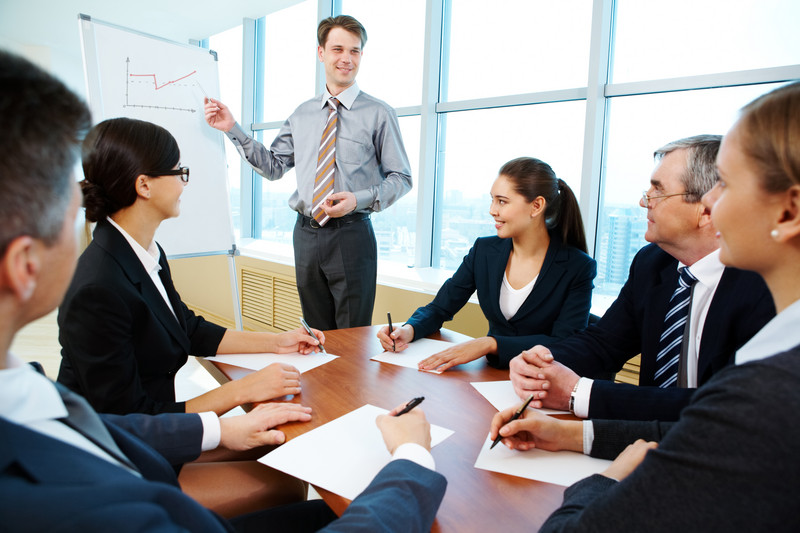 Дисципліна вільного вибору студента освітньої програми «Українська мова та література».
Розробник курсу – доктор філологічних наук, професор                                          Р. О. Христіанінова
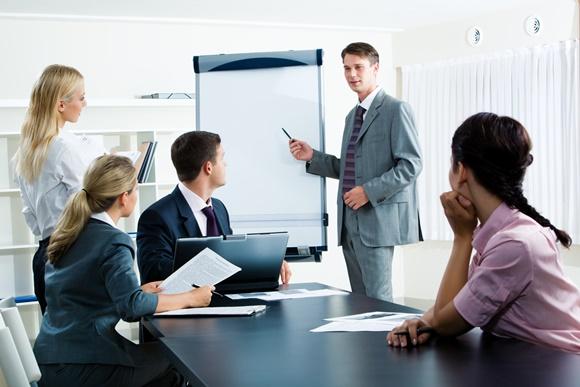 Цільова аудиторія – студенти другого року навчання освітнього рівня магістр
АКТУАЛЬНІ ПРОБЛЕМИ СУЧАСНОГО СИНТАКСИСУ
Мета курсу – ознайомити студентів освітньо-кваліфікаційного рівня «магістр» з новітніми напрацюваннями української мовознавчої науки в галузі функційно-категорійного синтаксису.
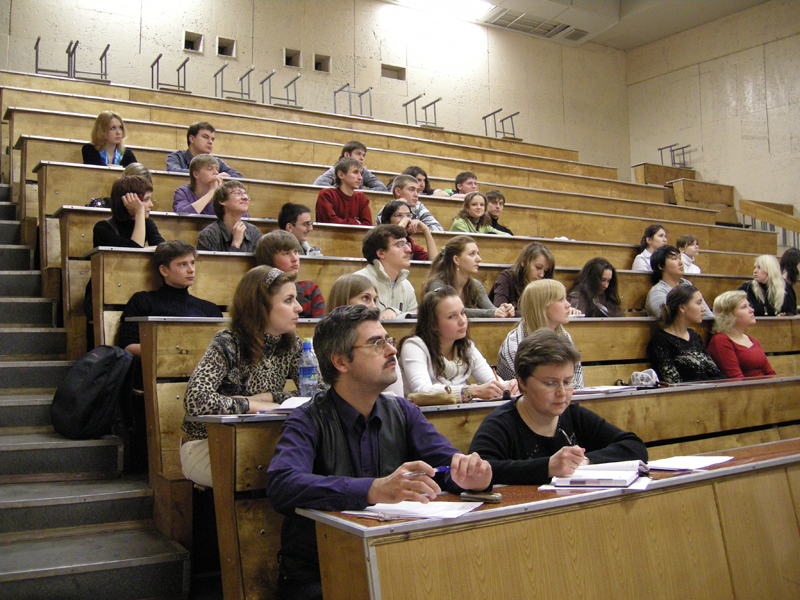 ОЧІКУВАНІ РЕЗУЛЬТАТИ НАВЧАННЯ
У разі успішного завершення курсу студент зможе:
Розрізняти основні синтаксичні одиниці, розуміти їхні функції в процесі комунікації.
Аналізувати синтаксичні одиниці і явища із засадничих позицій функційно-категорійної граматики. 
Розрізняти формально-граматичні й семантико-синтаксичні компоненти простих елементарних речень.
Розуміти природу і закономірності побудови простих семантично неелементарних та складних речень.
Грамотно й коректно пояснювати сутність синтаксичних понять.
Обсяг курсу – 90 год., із них:
                                 лекції – 12 год.;
                                 практичні заняття – 10 год.;
                                 самостійна робота – 68 год.
АКТУАЛЬНІ ПРОБЛЕМИ СУЧАСНОГО СИНТАКСИСУ
зміст курсу
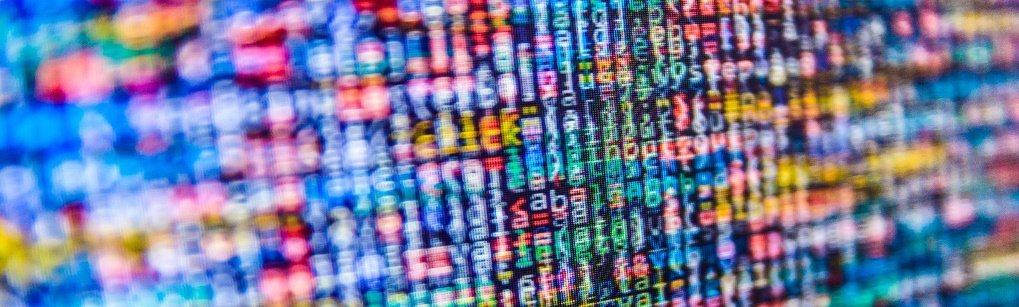 Змістовий модуль 1
Функційно-категорійний синтаксис. Синтаксичні зв’язки і семантико-синтаксичні відношення
Тема 1.  Синтаксичні зв’язки і семантико-синтаксичні відношення.
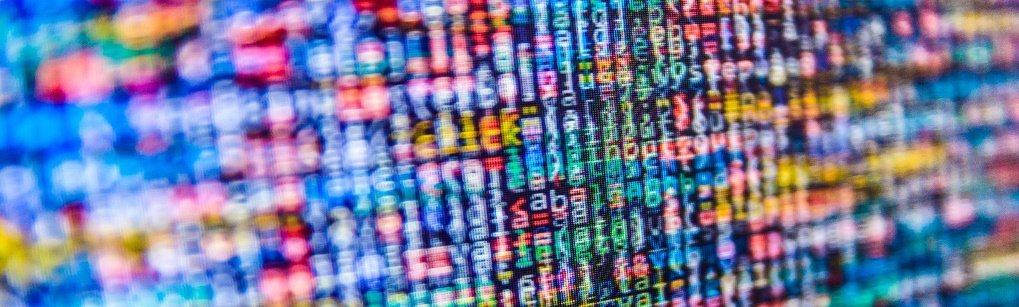 Тема 2. Словосполучення. Типи словосполучень у функційному синтаксисі.
Змістовий модуль 2
Словосполучення і просте речення
Тема 3-4. Формально-граматична й семантико-синтаксична організація простого речення.
Тема 5. Організація складних речень і принципи класифікації
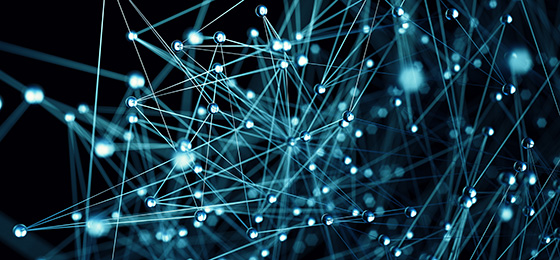 Змістові модулі 3 – 4 
Система складних речень
Тема 6.  Складні речення зі взаємозалежними частинами та недиференційованим звязком
ДЯКУЮ ЗА УВАГУ!